Skin Plaques in a Woman with Renal Disease



KTÜ Tıp Fakültesi Aile Hekimliği ABD Arş.Gör.Dr. Hatice Çavuş
04.04.2017
Anamnez:
44 yaşındaki bir kadın hasta;

Alt ekstremitede lokalize şiddetli ağrı şikayeti ile başvurdu.

Diabetes mellitus ve hemodiyaliz gerektiren son dönem böbrek 
     yetmezliği mevcuttu.
Hastaneye yatışının 6. gününde, 
    kalça ve uyluklarda düzensiz sınırlı, hiperpigmente plaklar oluştu.

Plakların büyüklüğü giderek arttı.

Deride kabarcıklanma ve parçalanma başladı .
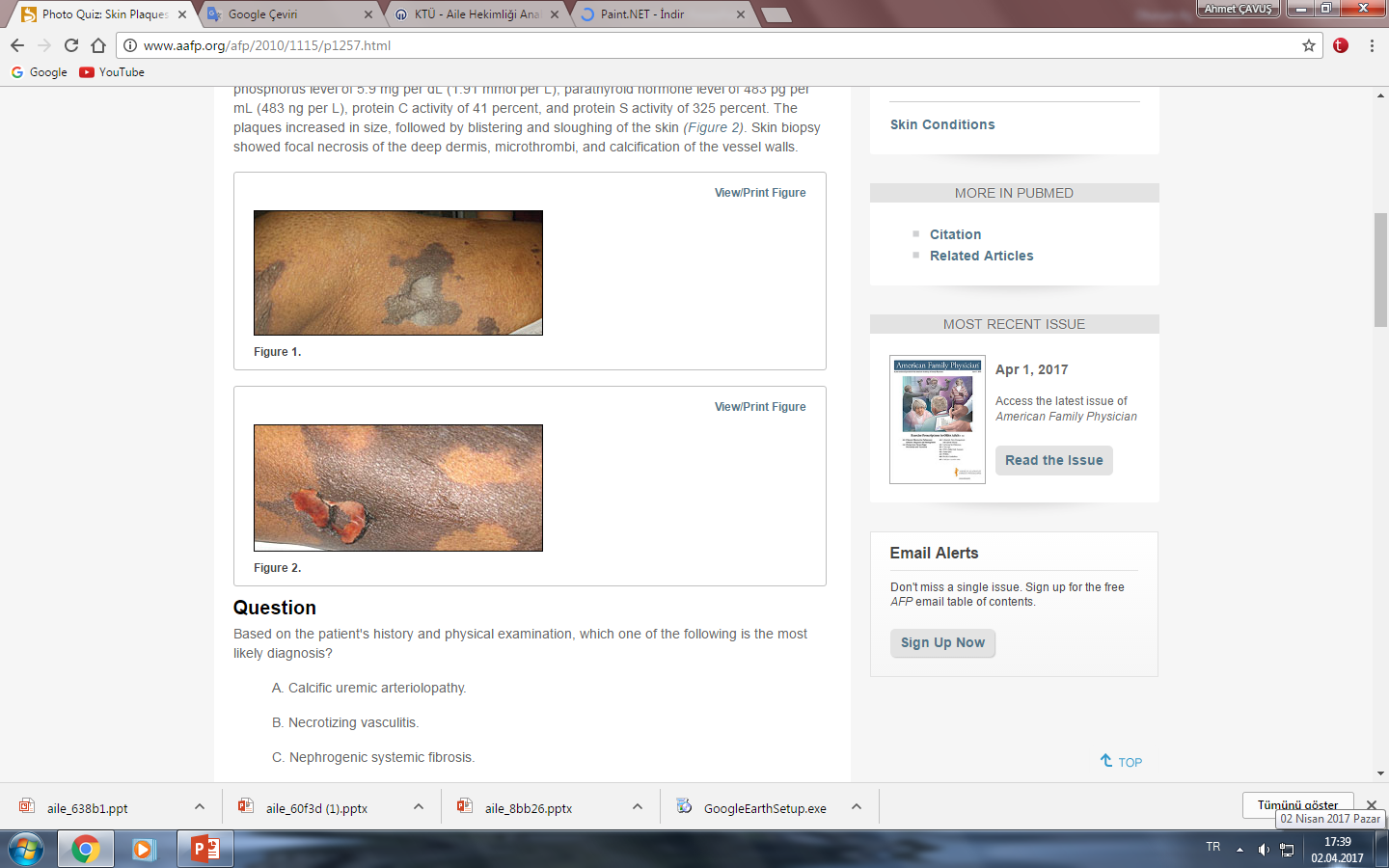 Laboratuvar :
İyonize Ca:   4.28 mg per dL (1.07 mmol per L)
Fosfor:   5.9 mg per dL (1.91 mmol per L)
Parathormon:  483 pg per mL (483 ng per L)
Protein C aktivitesi :   41 percent 
Protein S aktivitesi:   325 percent
Deri biyopsisinde;

Dermisin derin tabakasında fokal nekroz ve  mikrotrombus,
Damar duvarlarında kalsifikasyon
Hastanın öyküsü ve fizik muayenesinden yola çıkarak, aşağıdakilerden hangisi en olası tanıdır?
  
  A. Kalsifik üremik arteriolopati
  B. Nekrotizan vaskülit 
  C. Nefrojenik sistemik fibrozis
  D. Periferik arter hastalığı
  E. Varfarin (Coumadin) tedavisine bağlı deri nekrozu
Tartışma
Kalsifilaksi olarak da bilinen kalsifik üremik arteriolopati, küçük damar kalsifikasyonu ve kutanöz nekroz ile karakterizedir.

Bu durum öncelikle, son dönem böbrek yetmezliğine bağlı diyalize giren veya yakın zamanda böbrek nakli yapılan hastalarda görülür.

Ayrıca primer hiperparatiroidizm, alkolik siroz veya kemoterapi tedavisi alan meme kanserli hastalarda da bildirilmiştir.
Diyaliz hastalarında  prevalansı yaklaşık % 4'tür.

Ölüm genellikle sekonder enfeksiyon ve sepsise bağlıdır ; Ölüm oranı 
    %80’e varabilir.

Patogenezi belirsizdir, ancak hiperparatiroidizm, D vitamini replasmanı, 
    hiperfosfatemi, hiperkalsemi ve koagülasyon bozuklukları ile  ilişkili 
   olabileceği düşünülmektedir.
Hızlı ilerleyen deri nekrozları ağrılıdır ve iyileşmeyen ülserler oluşur.

Belirli bir tanı testi yoktur.Şüpheli lezyonların varlığında 
    artmış kalsiyum, fosfor ve paratiroid hormonu seviyeleri tanıyı destekler.

Histopatoloji; damar duvarlarının kalsifikasyonu ve yağ doku nekrozu 
    nekrozu görülür.
Tedavi; 
Kalsiyum ve fosfor düzeylerini normale getirmek , hemodiyaliz, 
    yara debridmanı, hiperbarik oksijen tedavisi ve antibiyotikler

Hiperparatiroidizm tıbbi tedaviye cevap vermezse, paratiroidektomi 
    gerekebilir.
Nekrotizan vaskülit 

Kollajen doku hastalığı, inflamatuvar barsak hastalığı veya 
     malignite hastalarında görülür.

Lezyonlar genellikle pruritik ve ağrılıdır.

Genellikle ateş, artralji ve halsizlik de eşlik eder.
Nefrojenik sistemik fibrozis

Altta yatan böbrek hastalığı varlığında ortaya çıkar.

Lezyonlar tipik olarak, eritemli, papüler, düz plaklar halindedir.

Fibrozisli deri bölgesi kalın ve odunsu bir haldedir.
Periferal arter hastalığı

Ülser ve nekroza neden olabilir; nekroz bilateral olabilir.

Ülserler tipik olarak ayak parmakları, topuklar ve tibia anterior kısmında görülürken, gövde ve üst ekstremite genellikle etkilenmez.

Periferik nabızlar alınamayabilir.
Warfarine bağlı deri nekrozu 

Varfarine bağlı deri nekrozu genellikle tedavi başlangıcından 3-6 
    gün sonra ortaya çıkar ve tedavinin kesilmesiyle geriler.

Nekroz, özellikle subkutan  yağ dokuda görülür.

Döküntüler ağrılıdır, peteşiler 24-48 saat içinde gelişir, hemorajik büller ilerler ve nekrotik eskara dönüşür.
Özet:
Kalsifik üremik arteriopati:
Küçük damar kalsifikasyonu ve deri nekroz; kutanöz lezyonlar ağrılı ve ülseredir; Genellikle son dönem böbrek hastası olup hemodiyaliz tedavisi alan hastlar veya yakın geçmişte böbrek nakli yapılmış hastalarda görülür.
Nekrotizan vaskülit: 
Pruritik ve ağrılı lezyonlar genellikle ateş, eklem ağrısı ve halsizlikle birlikte görülür.Kollajen doku hastalıkları, inflamatuvar bağırsak hastalığı veya malignite  hastalarında ortaya çıkar.
Nefrojenik sistemik fibrozis:
Lezyonlar tipik olarak, eritemli papüler düz plaklar halindedir. Fibrozisli deri bölgesi kalın ve odunsu bir haldedir.
Periferal arter  hastalığı:
Periferik nabız alınmaz ve nekroz bilateral olabilir.Ülserler tipik olarak ayak parmakları, topuklar ve tibia anterior bölgesinde görülürken, gövde ve üst ekstremite genellikle etkilenmez.
Warfarine bağlı deri nekrozu 
Genellikle tedaviye başlandıktan 3-6 gün sonra ortaya çıkar ve nekrotik lezyonlar tedavi kesildikten sonra geriler. Döküntüler ağrılıdır, peteşiler 24-48 saat içinde gelişir, hemorajik büller ilerler ve nekrotik eskara dönüşür.
Kaynak:

American Family Physician